Planning Grant Lightning Talk Guidance

Your recorded presentation should be ~2-3 minutes in length:
	Project Introduction (15s)
	Research Overiew (~1m)
	Project Updates (~1m)
	Future Goals (45s-1m)

We ask that each slide have no more than 100-150 words and an allowable maximum of 2 images (use high resolution images). 

Please use the fonts and colors used within the template for headers and text.

Do not include this guidance slide in your presentation and do not include [guidance text] in the template in your presentations. 

Submit your recorded presentations at this link by Tuesday, February 6th. Please ensure that the audio is clear, with high clarity at medium volume.

Reach out to vsharma@nsf.gov and jkravetz@nsf.gov if you have questions.
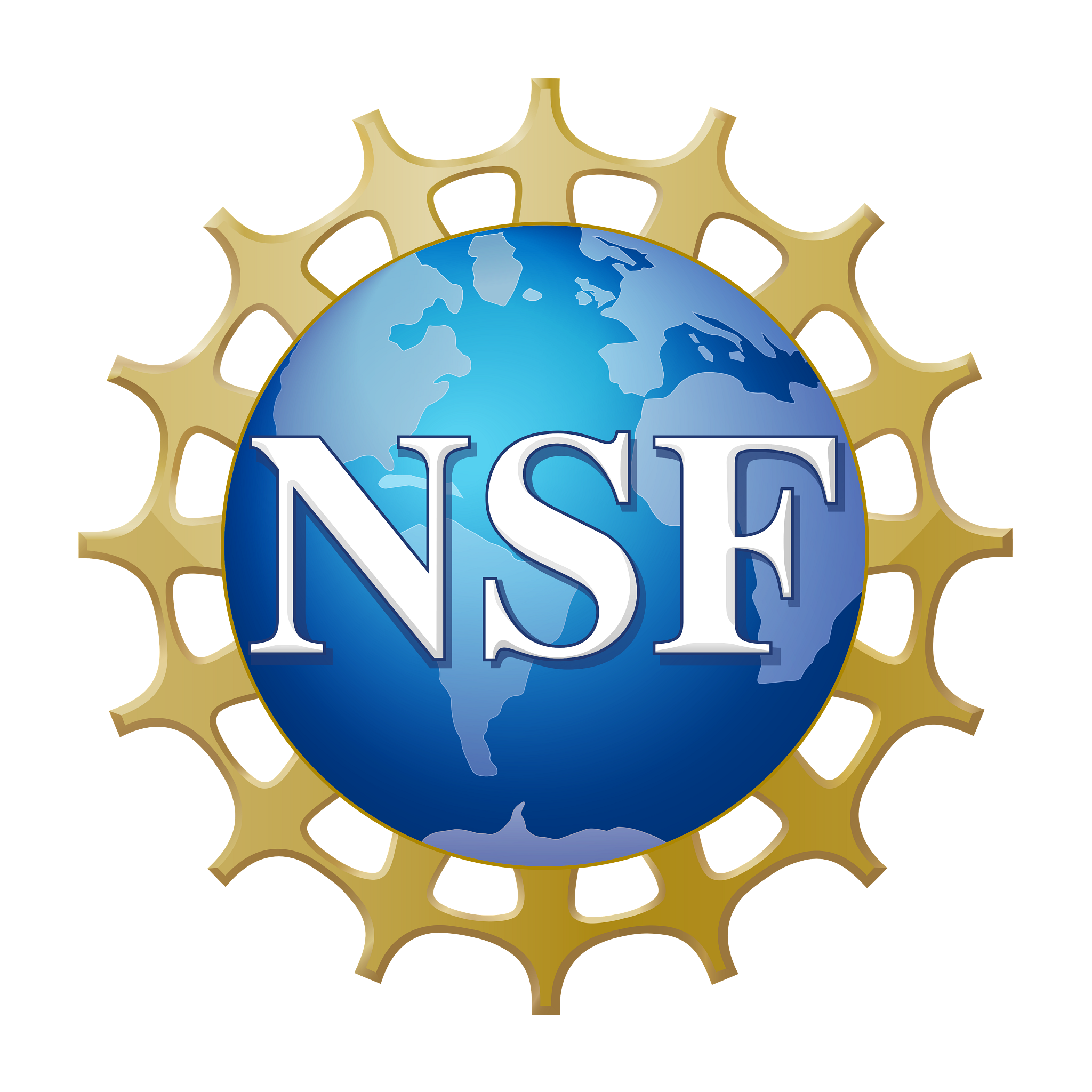 Smart and Connected Communities
- 2024 PI Meeting
Project Title
Lead PI Name, Lead Institution
Award Type: IRG, EAGER, or PG
NSF Award ID:
[Institution Logos, should be placed here. Include both academic and community partners.]
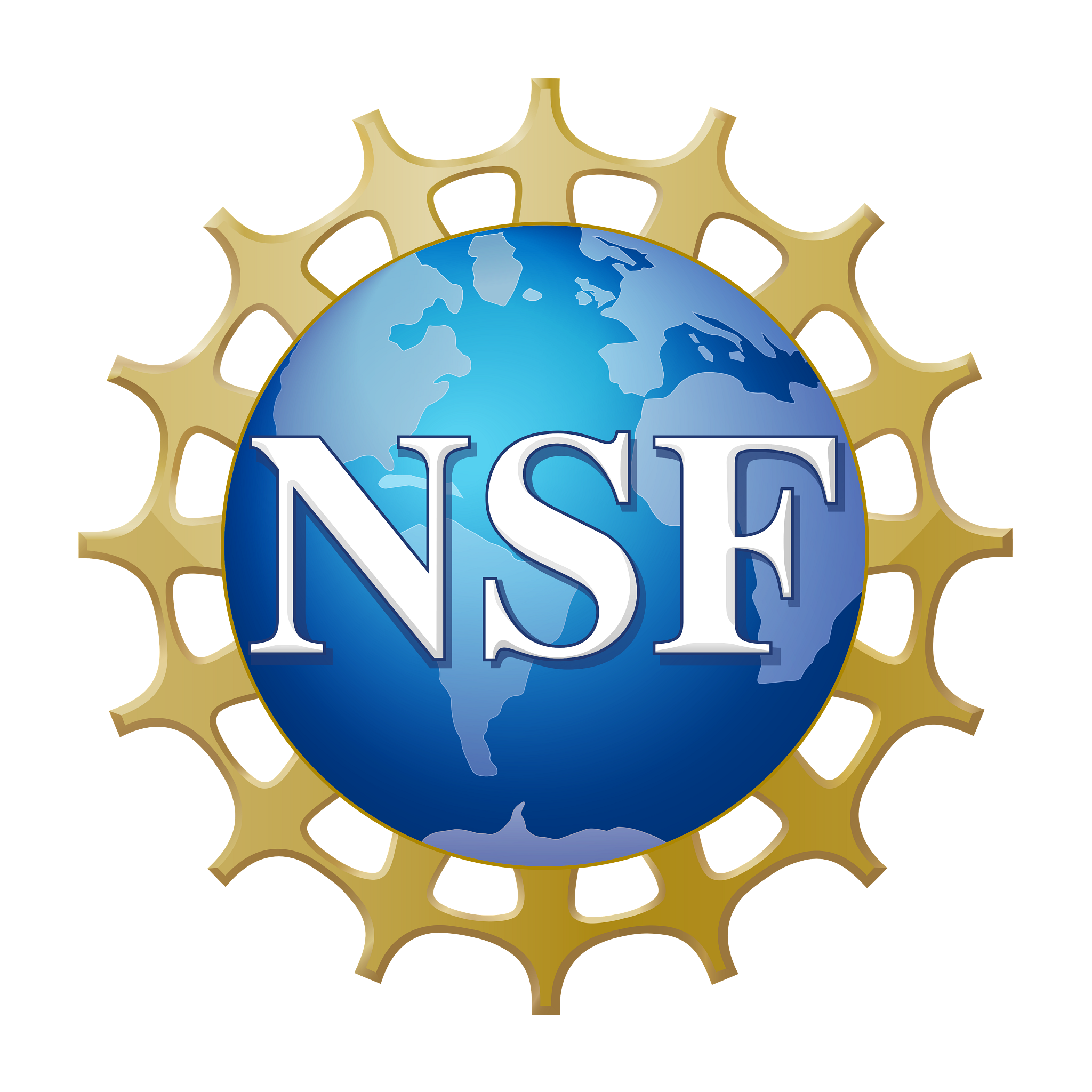 Smart and Connected Communities
- 2024 PI Meeting
Project Overview
Project Title
Project Challenge

[50-75 words. Describe the challenge/issue your project is addressing.]
Images (Two Maximum); You may consider including a visual representation/schematic here
Project Vision

[50-100 words. What is the vision of this project to address the identified challenges and how have the needs of the target community (e.g., end-users, beneficiaries, and/or community partners) helped to shape the vision and activities of the project? Be sure to mention the City, State of the target community, as well as community partners (mention this only within this section). Include the broader vision for a full S&CC IRG award]
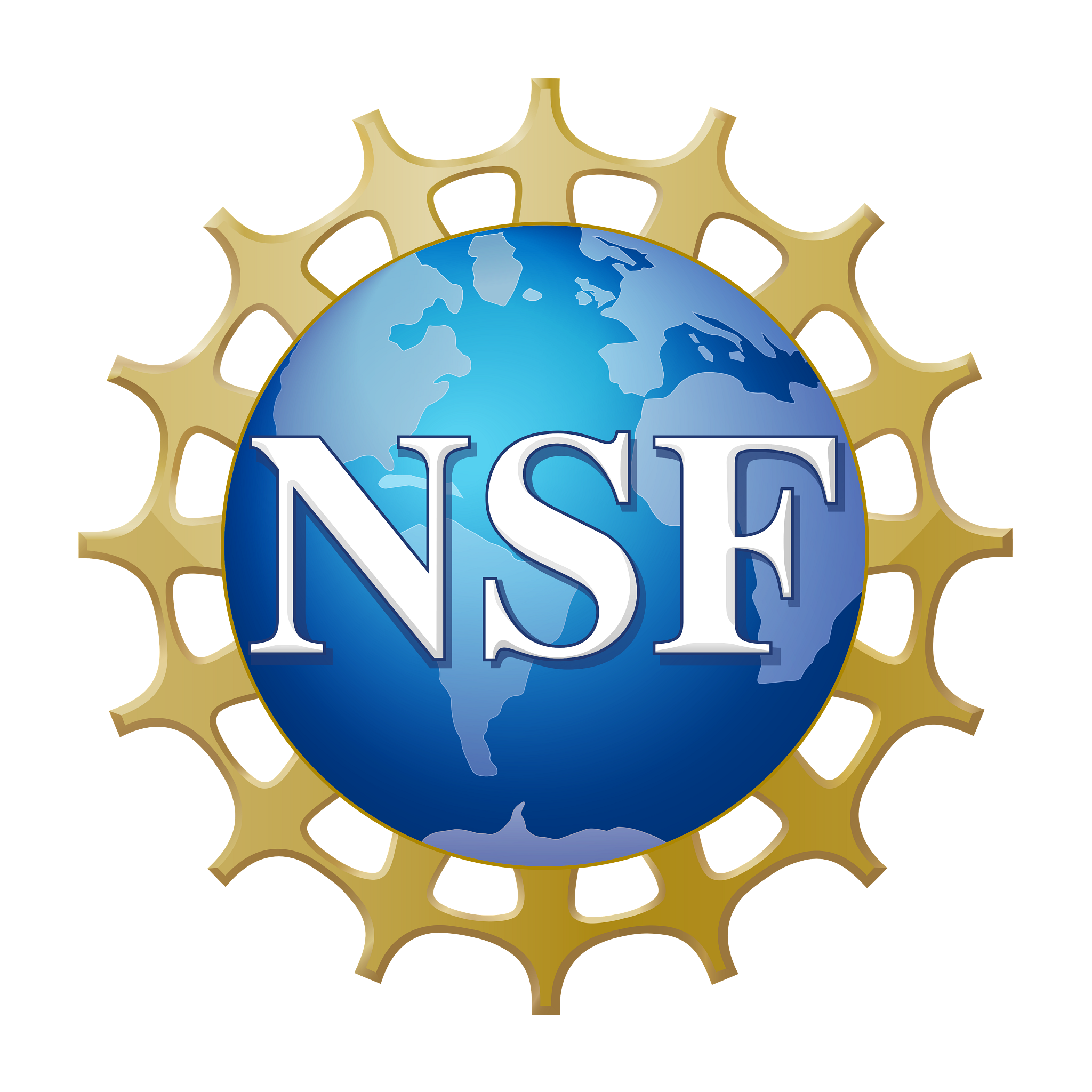 Smart and Connected Communities
- 2024 PI Meeting
Project Overview
Project Title
Planning Grant Activities

[150 words maximum.

Describe planning grant activities which may include project team building, as well as refining research and pilot concepts together with community stakeholder engagement and feedback.

Describe how these activities are contributing to your vision for a future full-scale S&CC IRG project.]
Images (Two Maximum); You may consider including a visual representation/schematic here
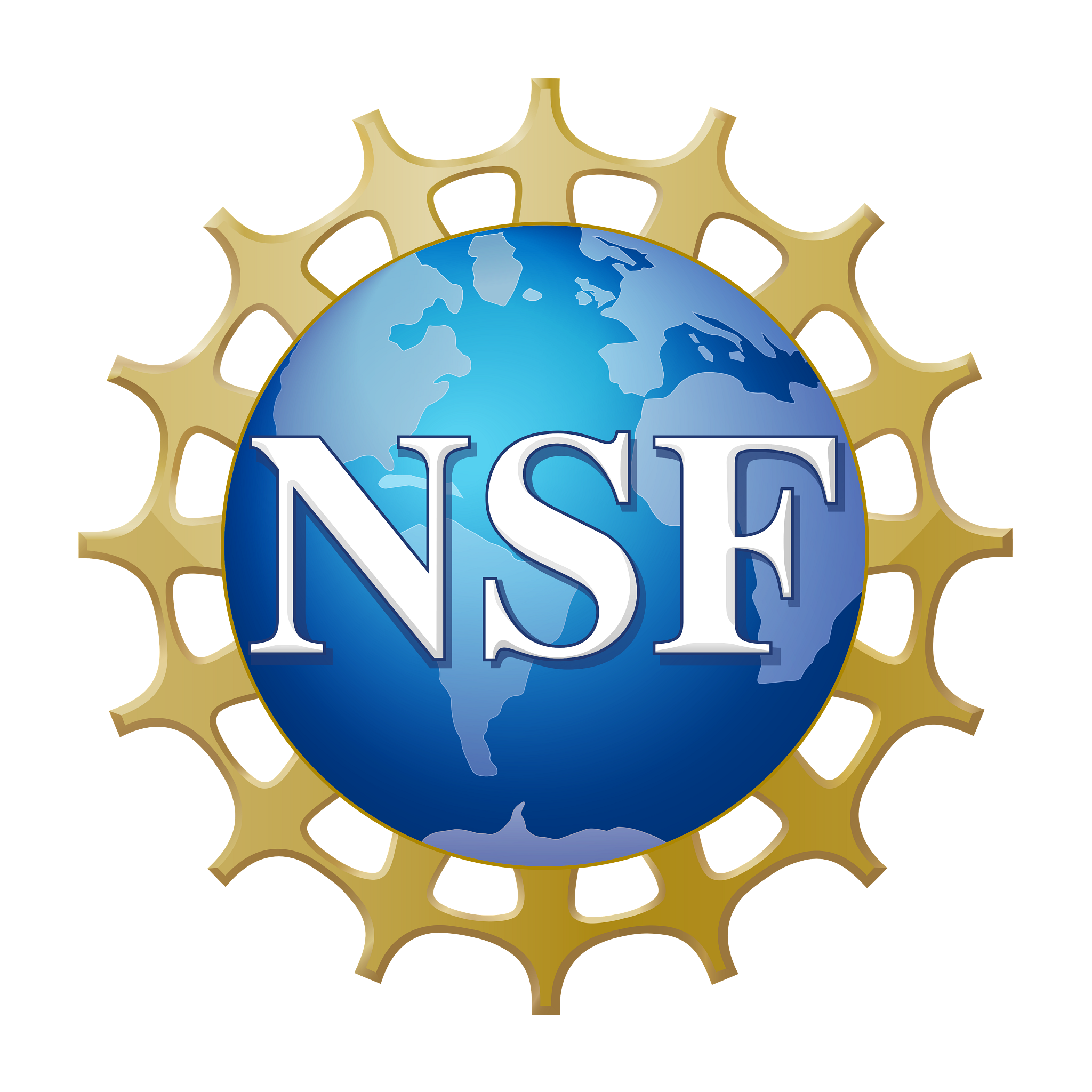 Smart and Connected Communities
- 2024 PI Meeting
Project Update
Project Title
Progress and Outcomes

[150 words maximum.

Describe your activities to date.

Emphasize planning grant activities that have been carried out over the course of this project and how they are preparing your team towards submitting an IRG project.]
Images (Two Maximum); PI’s may share images here relevant to their project update as they see best. Inclusion of data visualization, photos, or video demonstrations that concretely exhibit steps towards achieving project outcomes is strongly encouraged for this portion of the lightning talk.
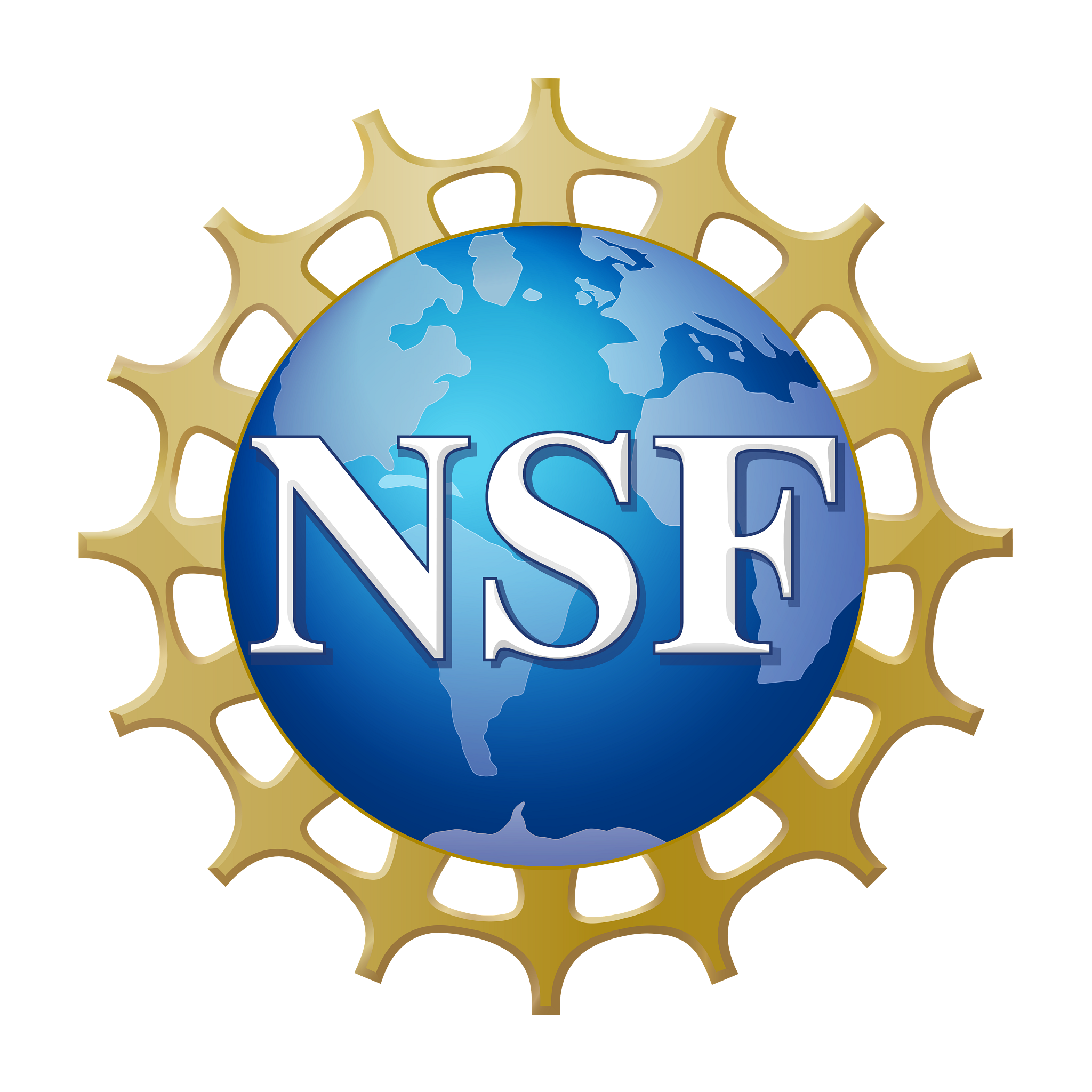 Smart and Connected Communities
- 2024 PI Meeting
Future Goals
Project Title
Plans for the Next Year / Anticipated Outcomes

[150 words maximum.

Describe the major project milestones and/or products that you plan to accomplish in the coming months. 

Provide an overview of the research activities you will undertake to accomplish these milestones or products.]
Images (Two Maximum); you may include images or graphical content relevant to your future goals
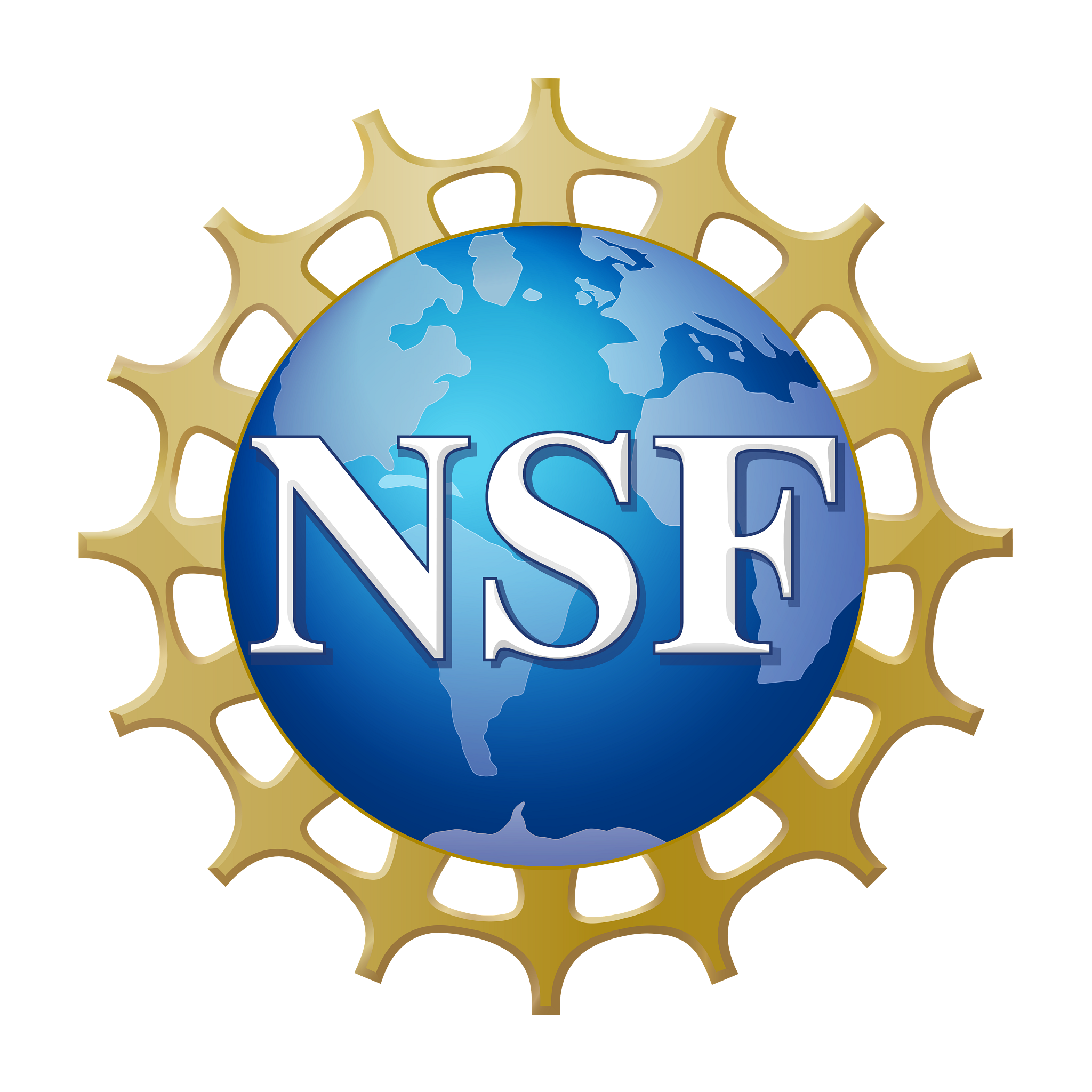 Smart and Connected Communities
- 2024 PI Meeting